TIẾNG VIỆT 1
Tập 1
Tuần 10
Ôn tập giữa học kì 1
(Luyện tập)
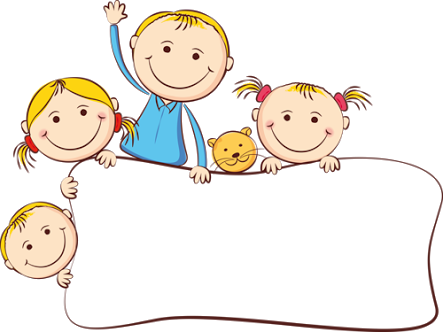 KHỞI ĐỘNG
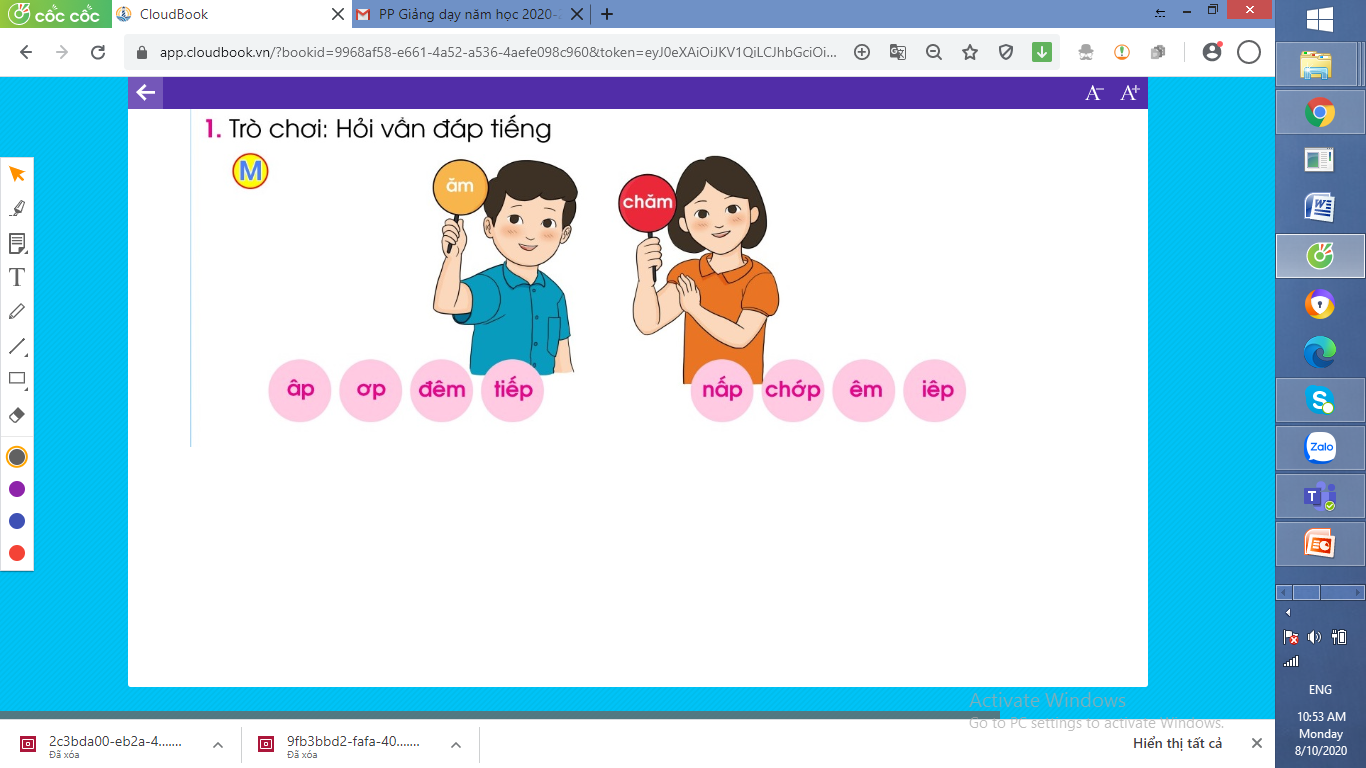 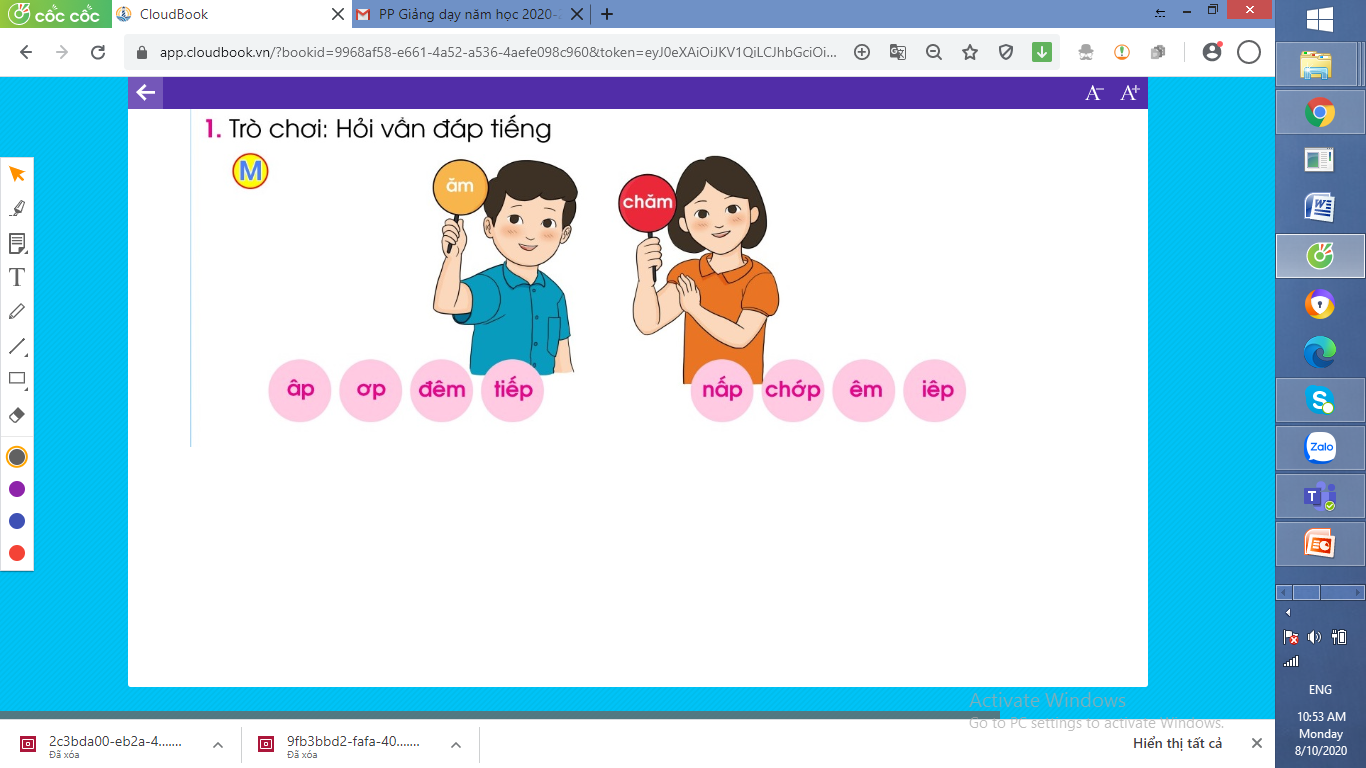 Trò 
chơi
Hỏi vần đáp tiếng
Tiếng Việt
ÔN TẬP GIỮA HỌC KÌ I
(Luyện tập)
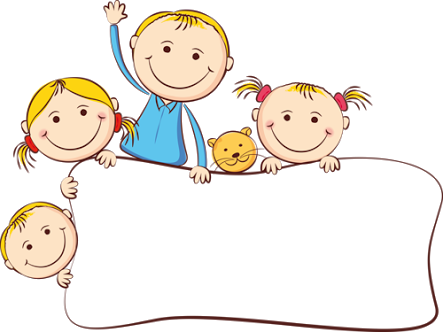 TẬP ĐỌC
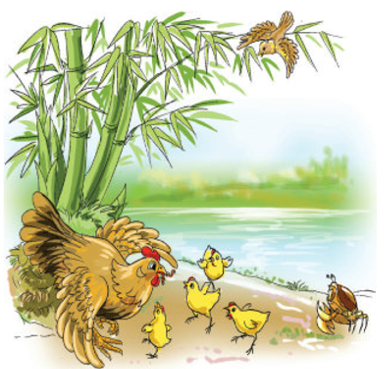 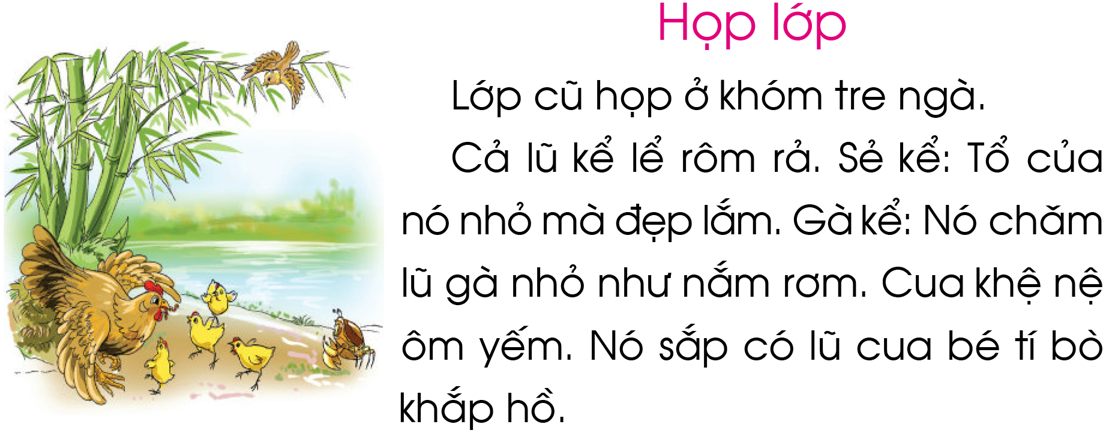 Luyện đọc từ
khóm tre ngà
đẹp lắm
kể lể
lũ gà
rôm rả
nắm rơm
nó
khệ nệ
Luyện đọc câu
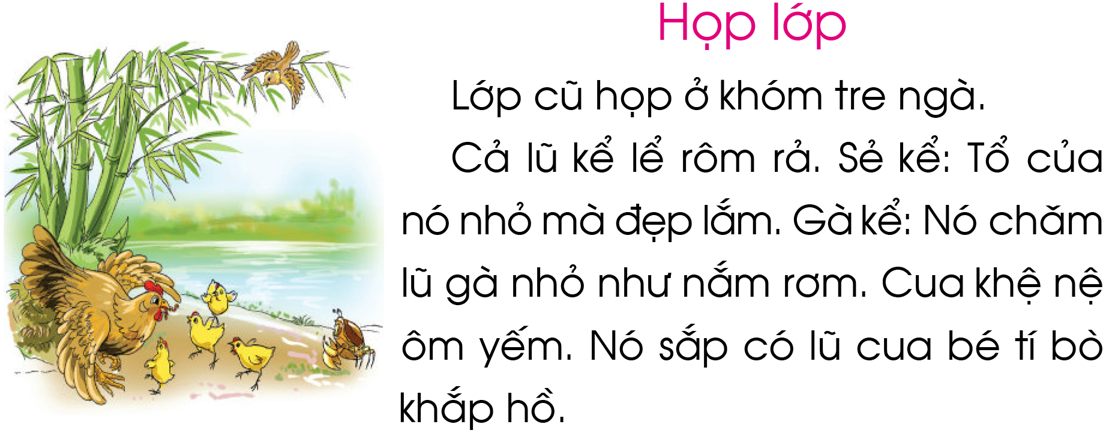 1
4
3
2
6
5
7
8
Luyện đọc câu
Sẻ kể:  Tổ của nó nhỏ mà đẹp lắm.
Nó sắp có lũ cua bé tí bò khắp hồ.
Luyện đọc câu
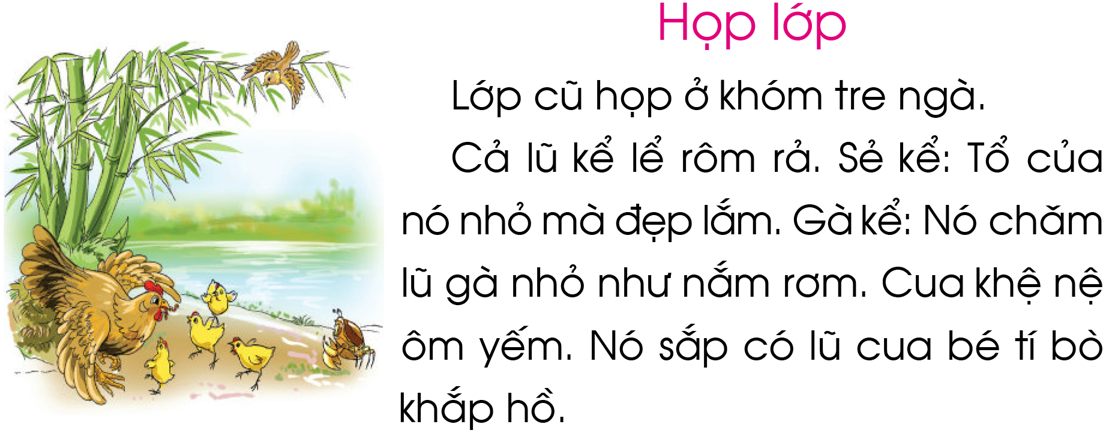 1
4
3
2
6
5
7
8
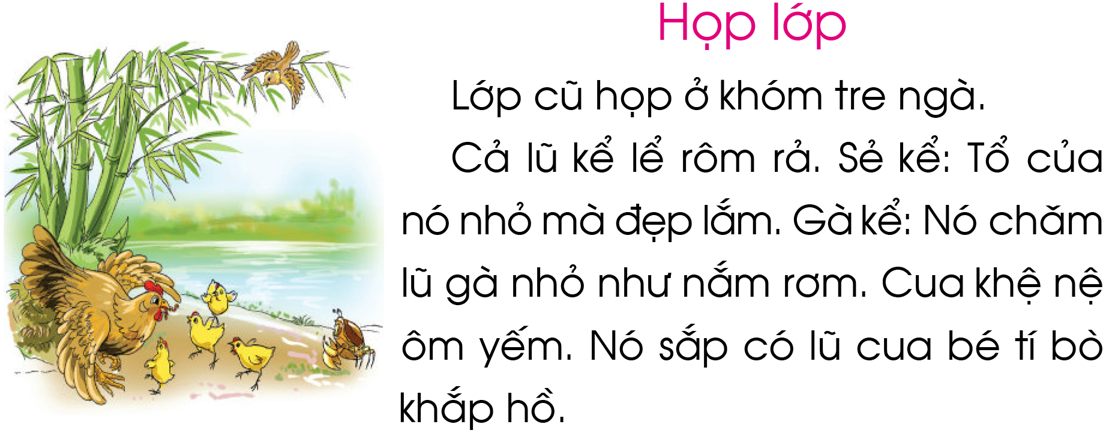 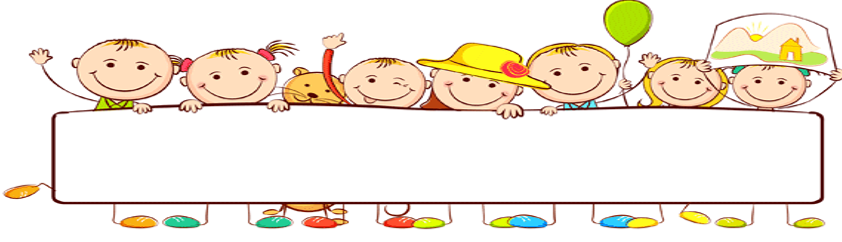 THƯ GIÃN
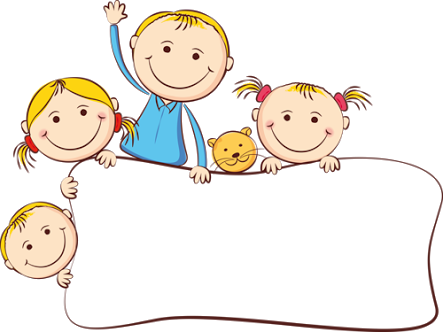 LUYỆN TẬP
Em chọn chữ nào: g hay gh?
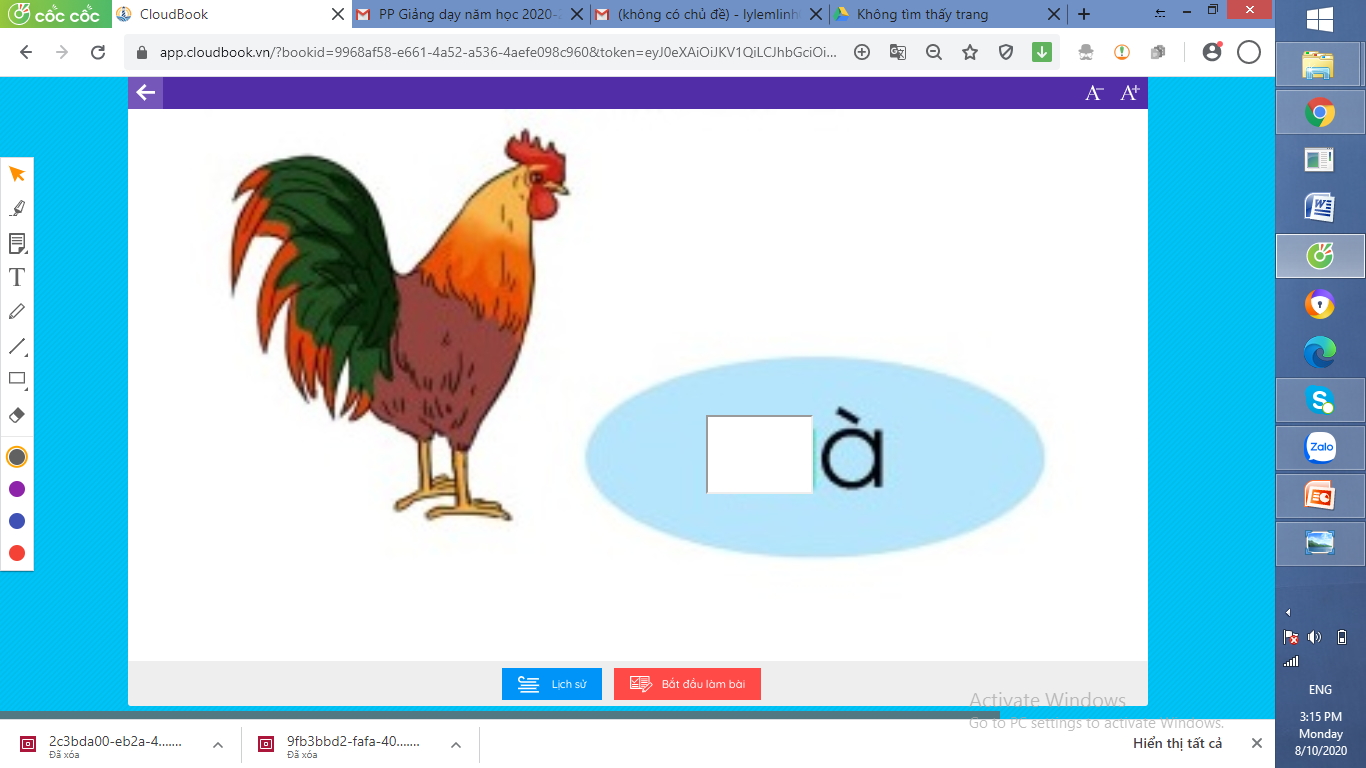 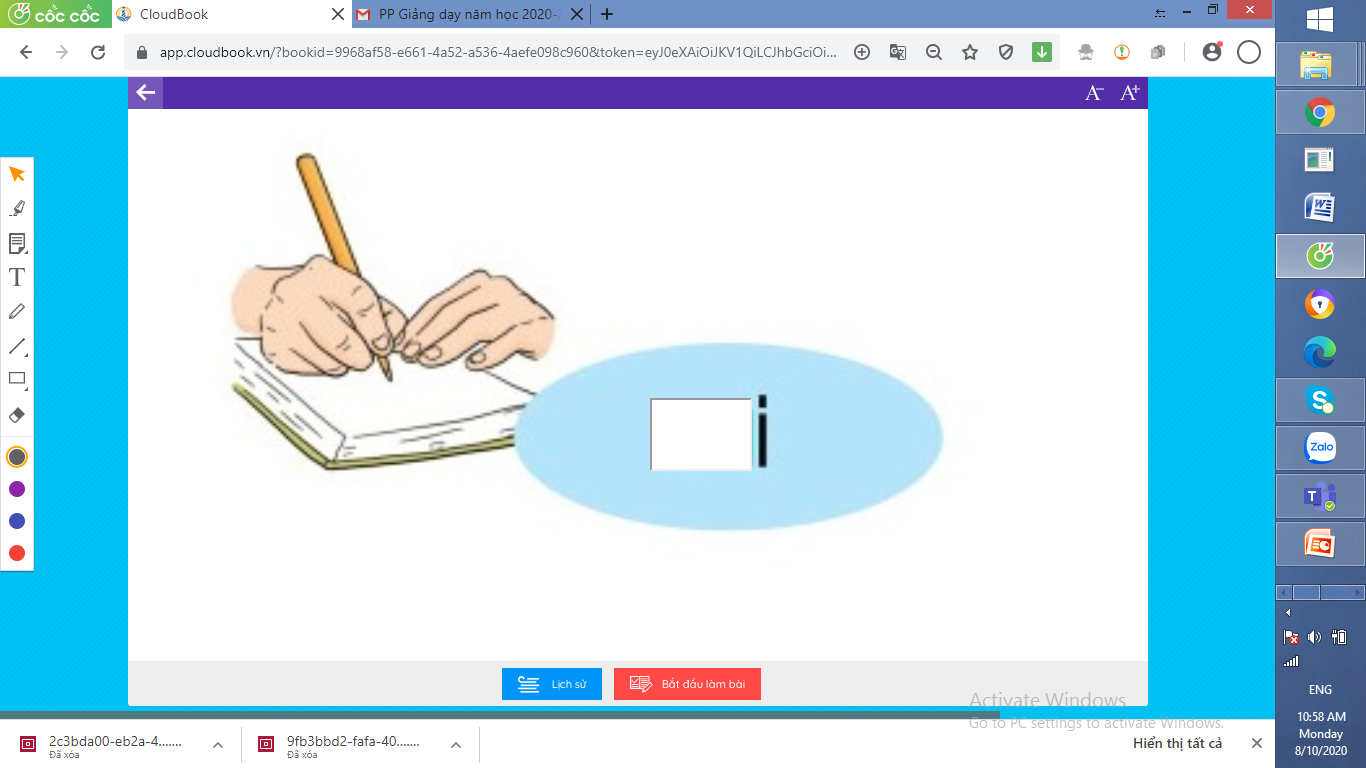 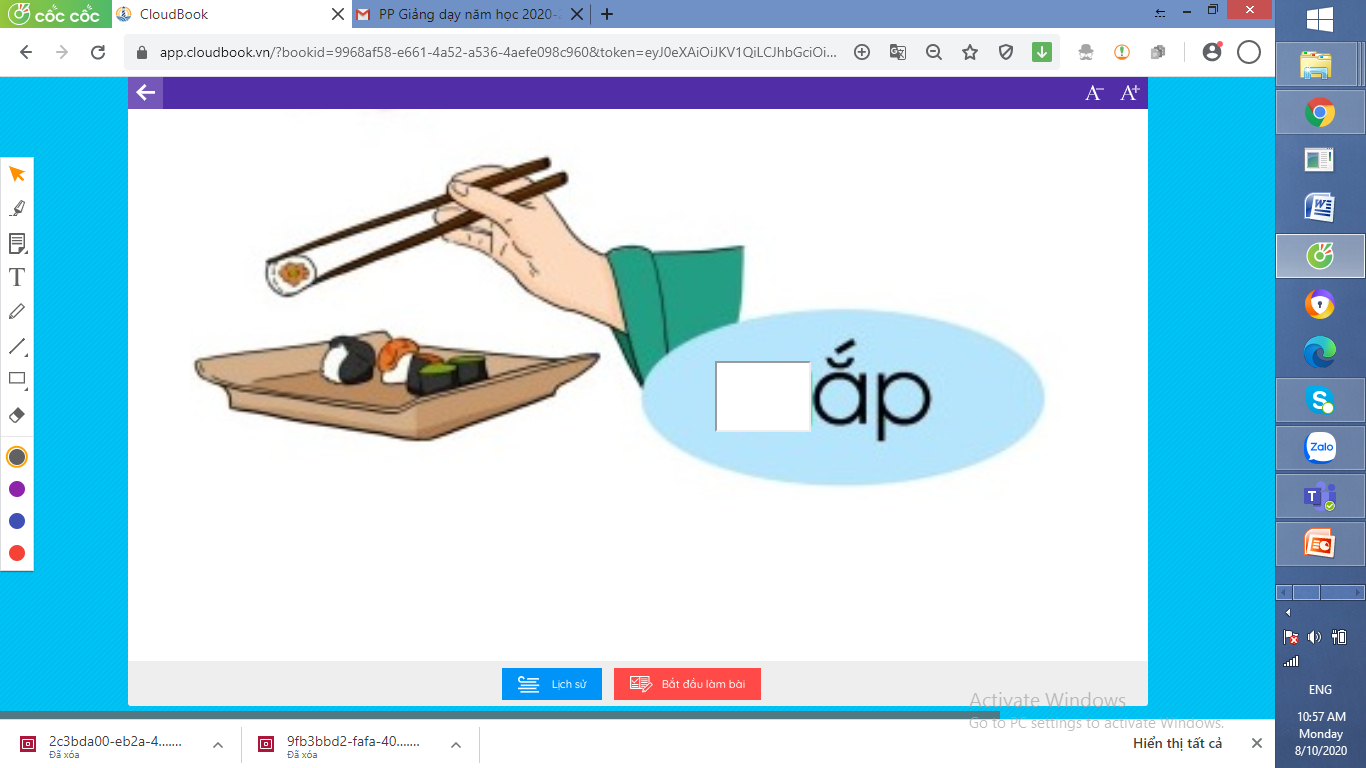 ……. i
……ắp
……à
gh
g
g
GHI NHỚ
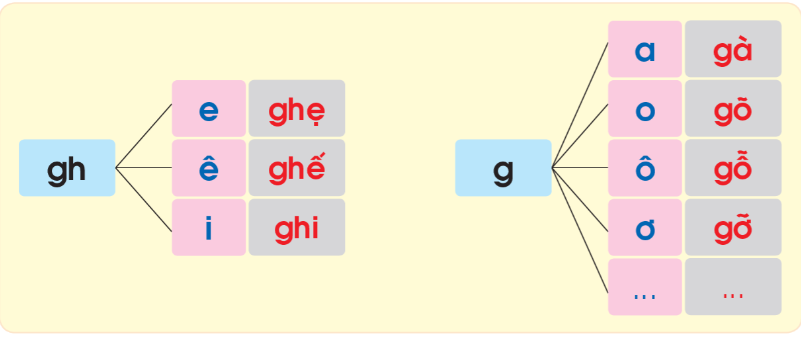 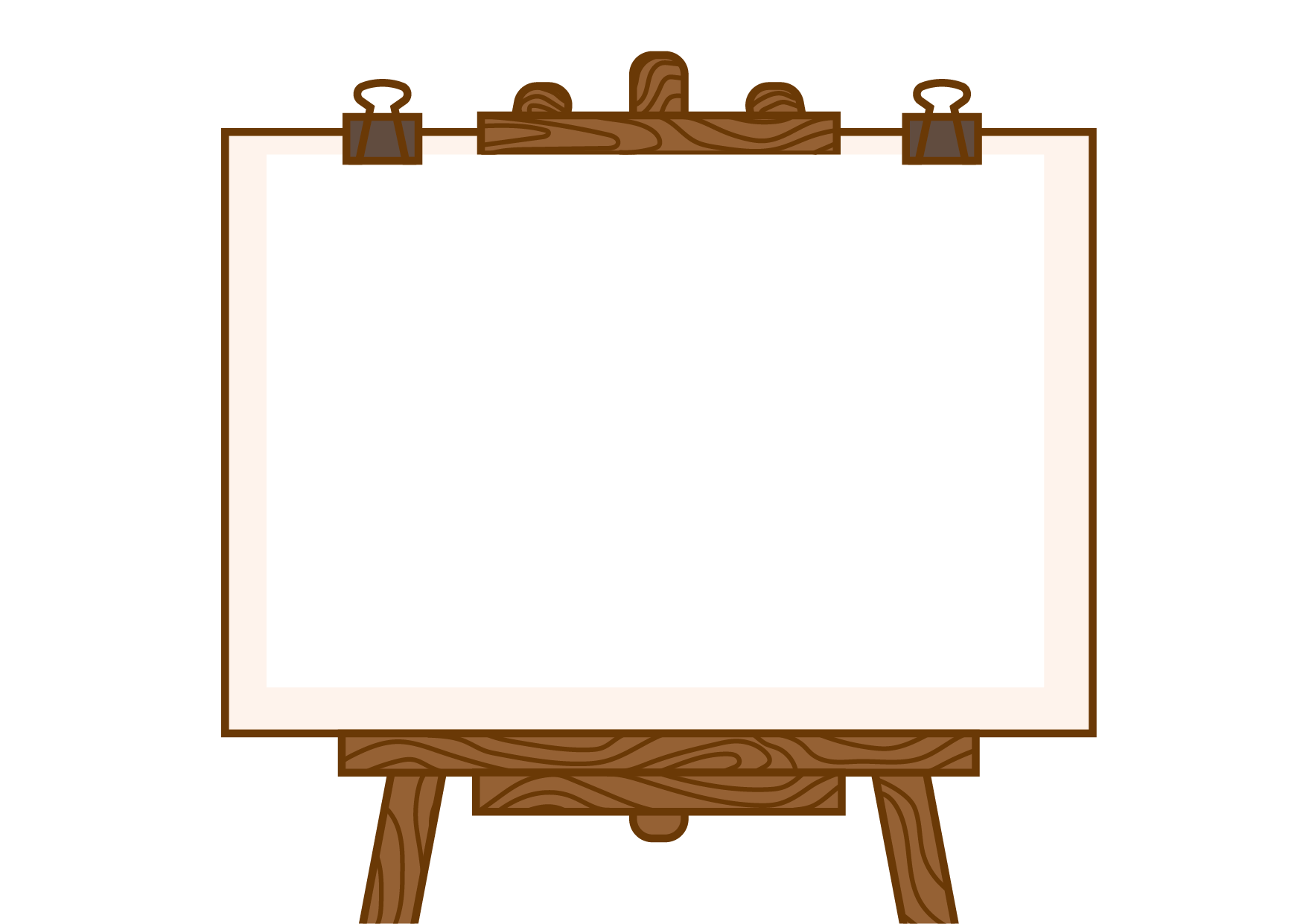 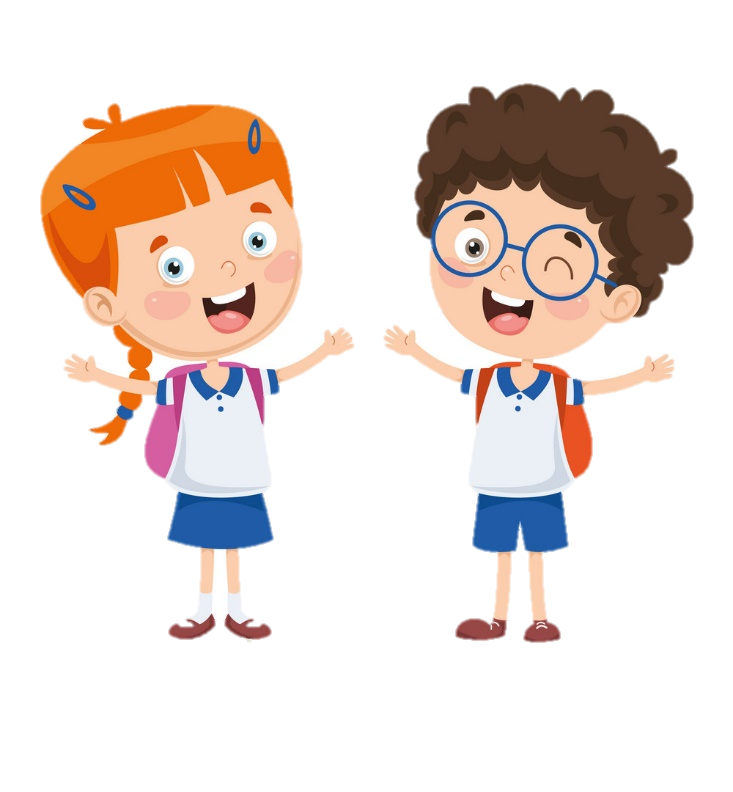 TẬP VIẾT
1
Tập chép
Lớp cũ họp ở khóm tre.
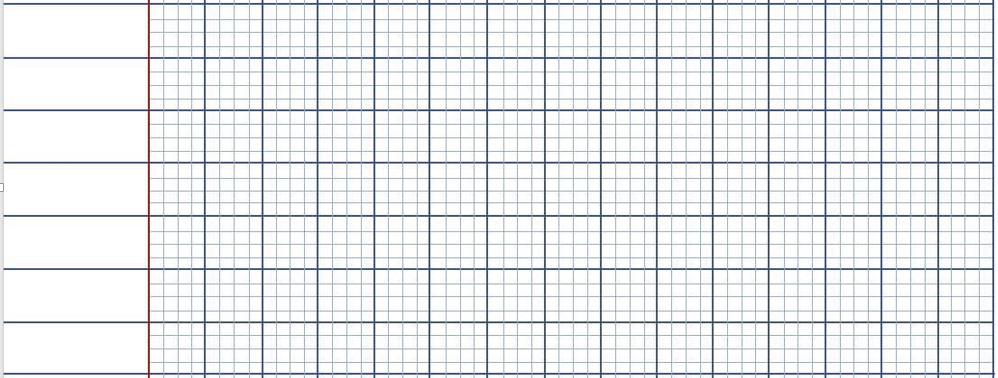 Lġ cũ hĤ ở khĪ Λ;.
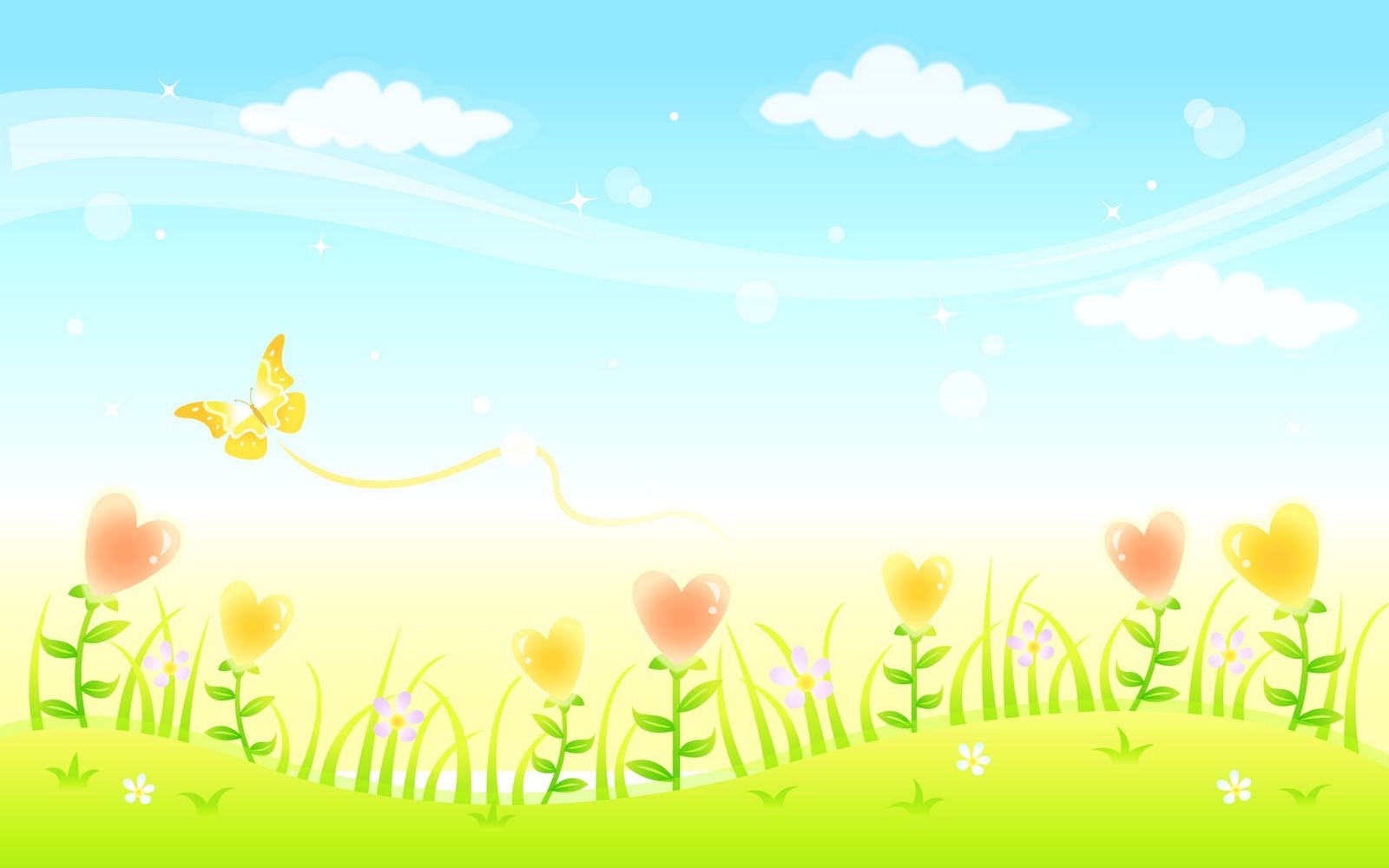 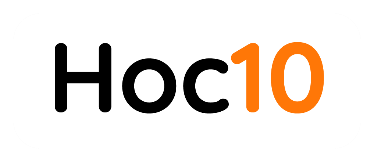 non
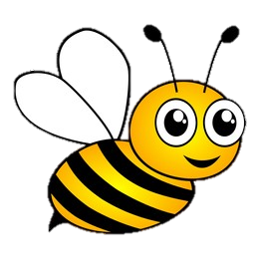 Ong
chăm
học
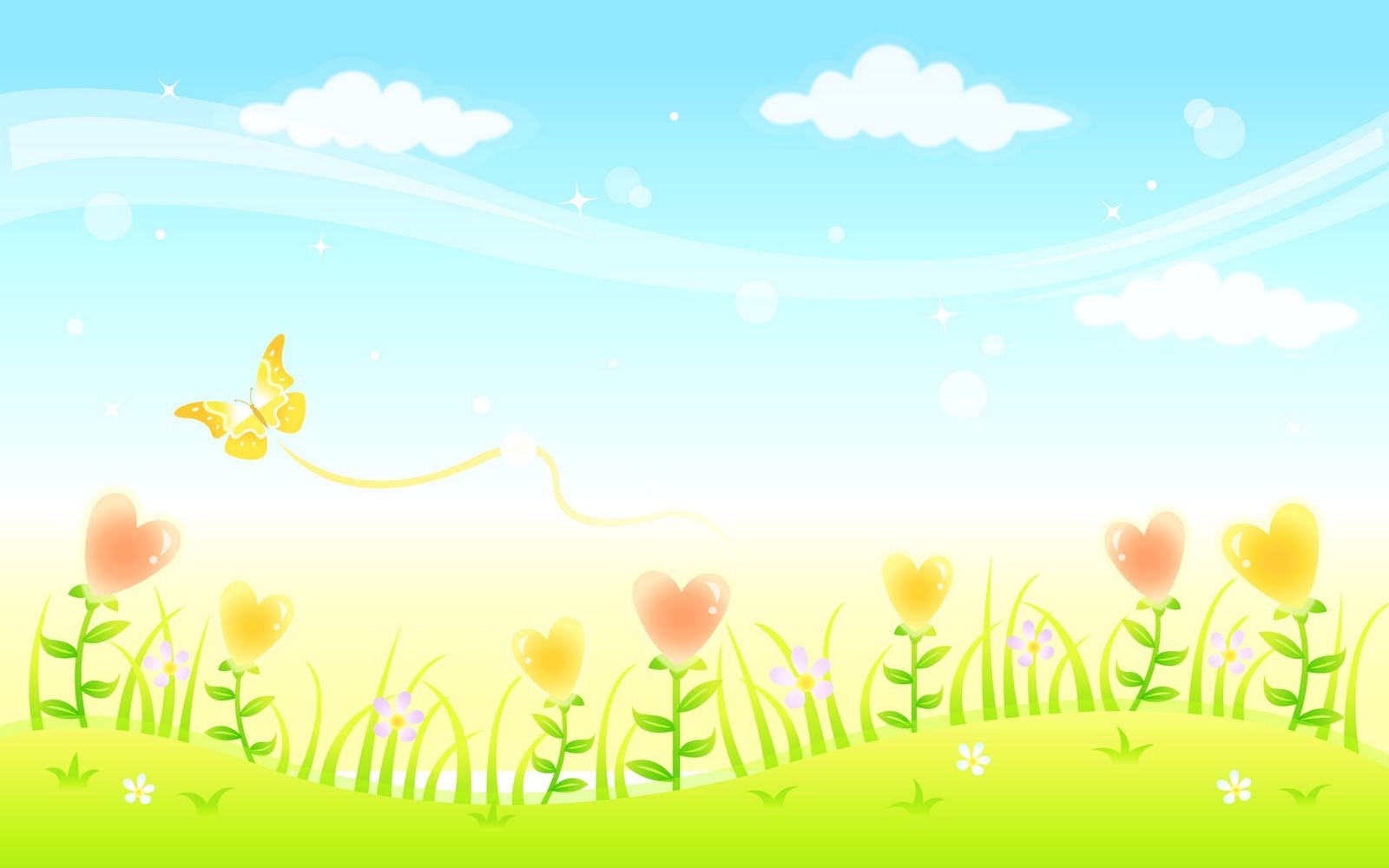 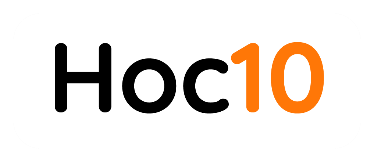 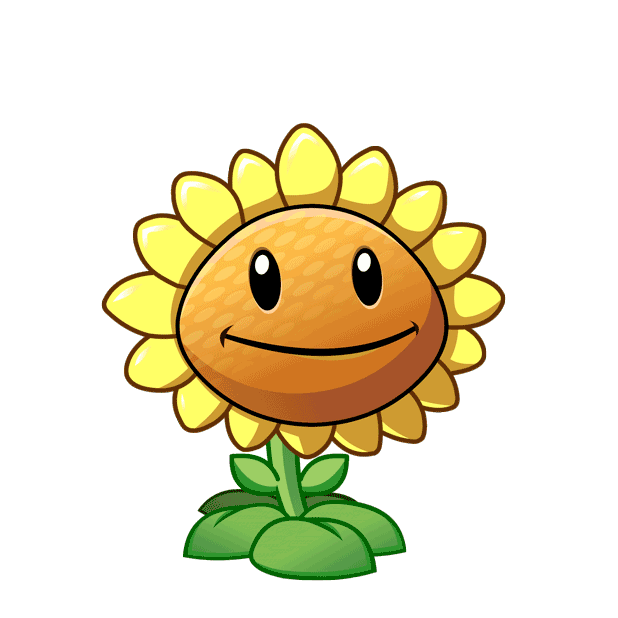 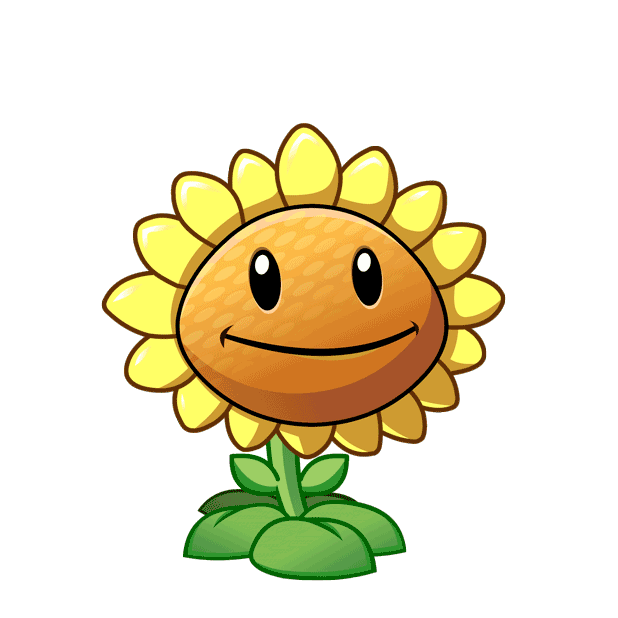 C. Chó
A. Thỏ
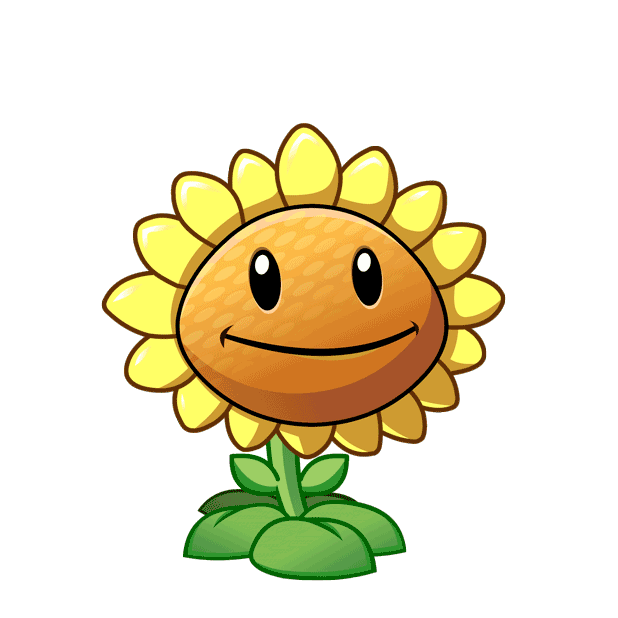 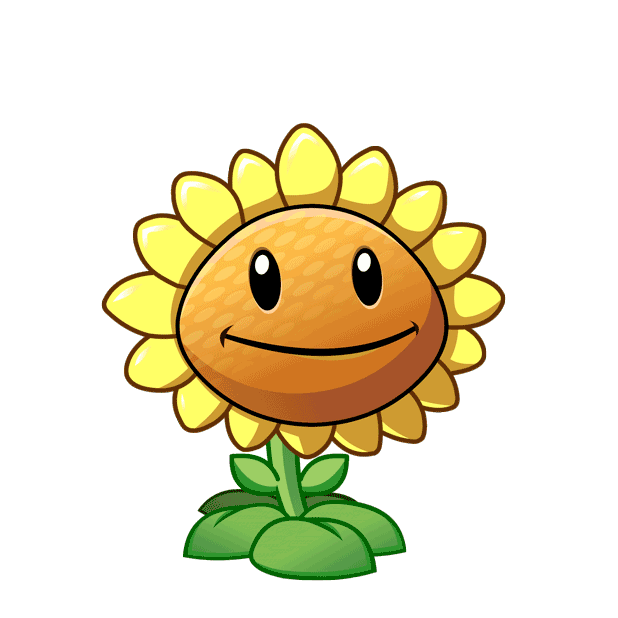 D. Hổ
B. Khỉ
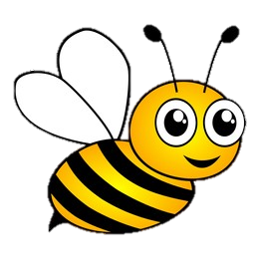 Trong các con vật trên con nào 
thích ăn cà rốt?
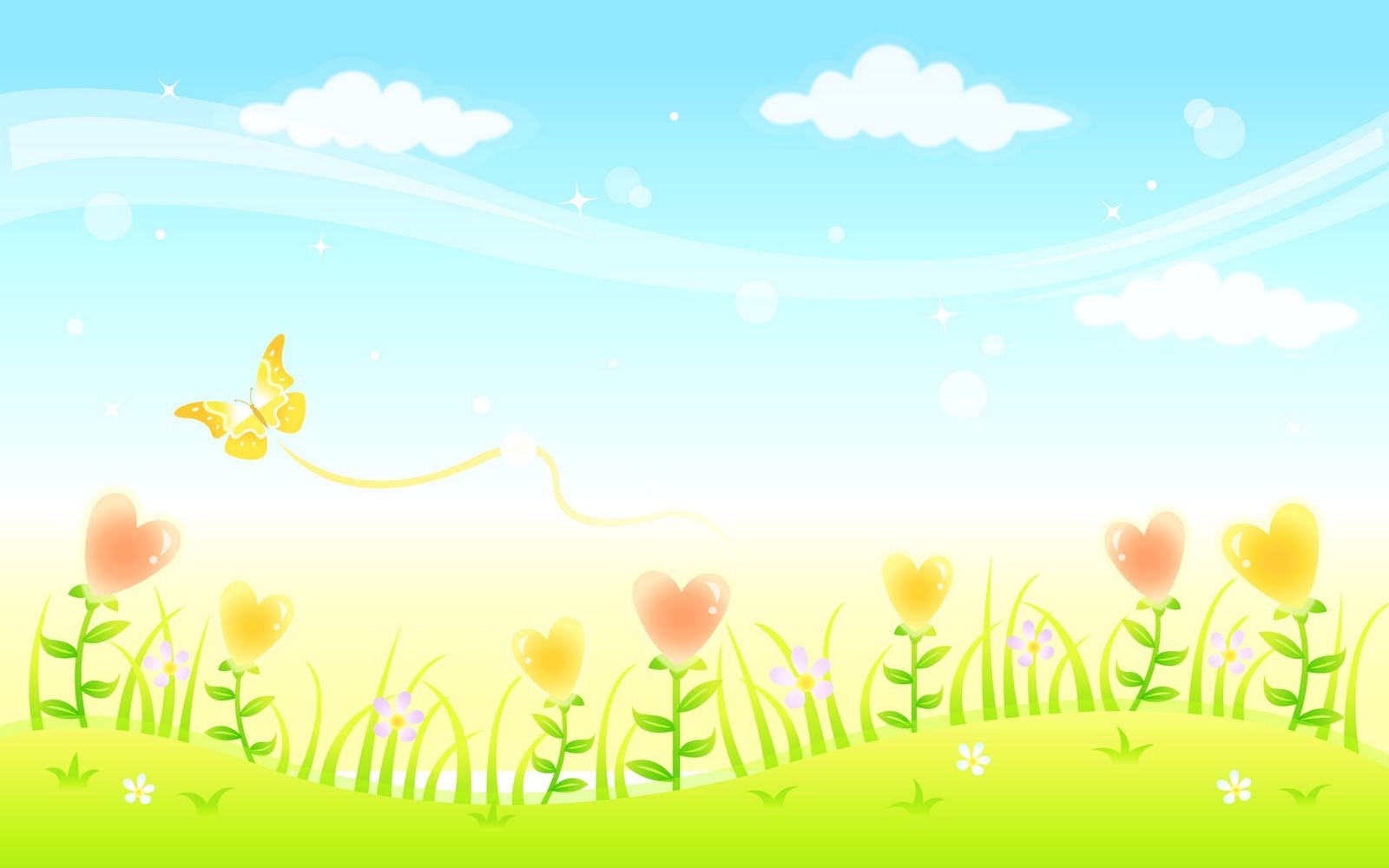 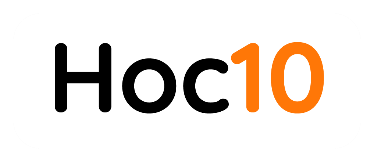 Con gì mào đỏ
Lông mượt như tơ
Sáng sớm tinh mơ
Gọi ngườ thức giấc
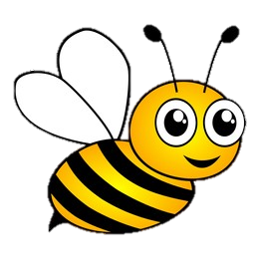 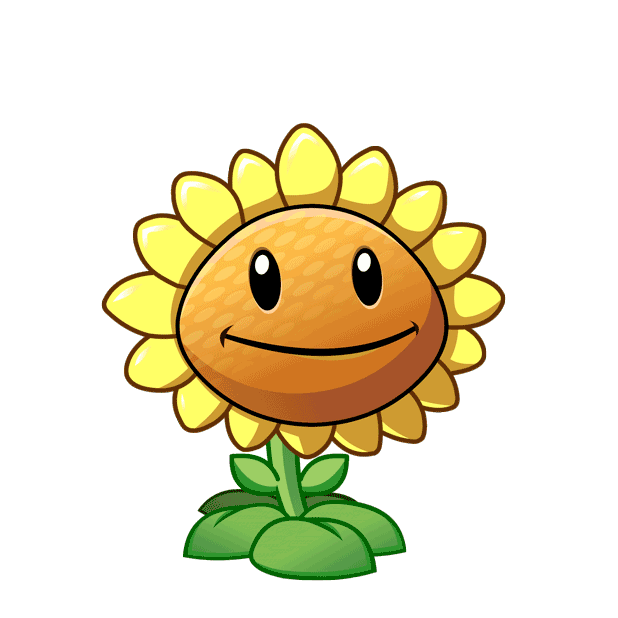 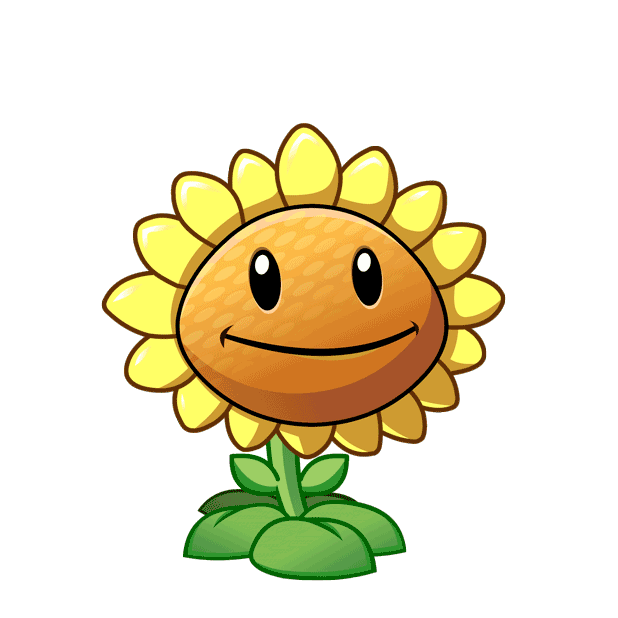 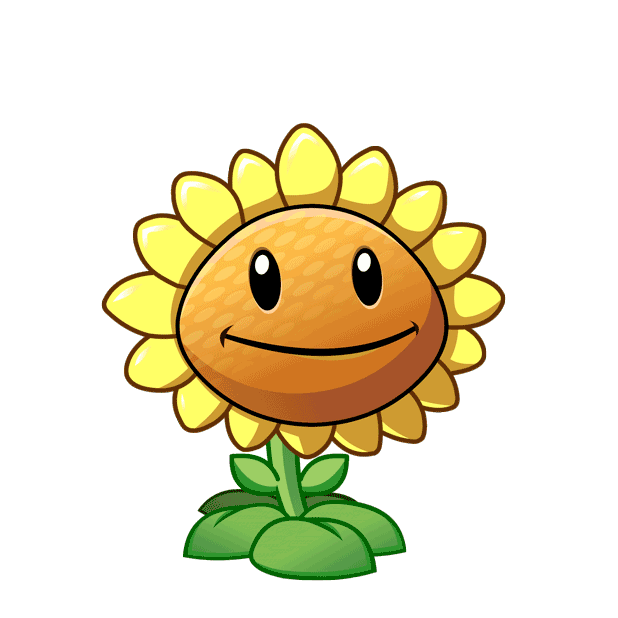 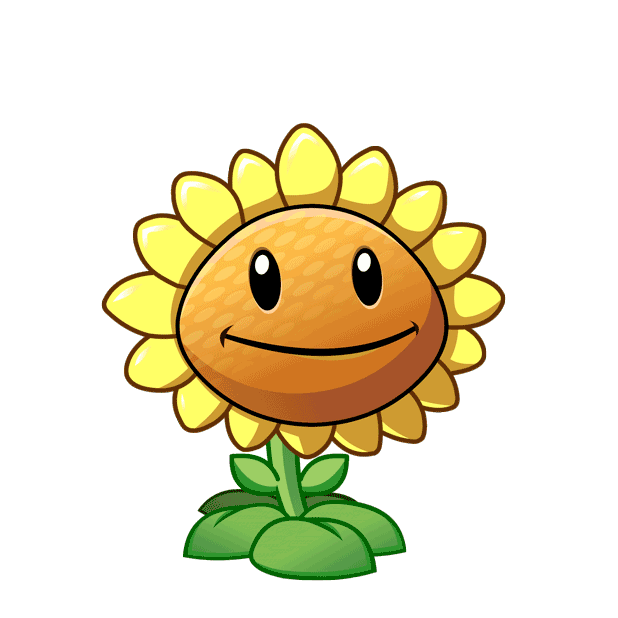 C. Gà mái
D. Gà trống
A. Ngỗng
B. Vịt
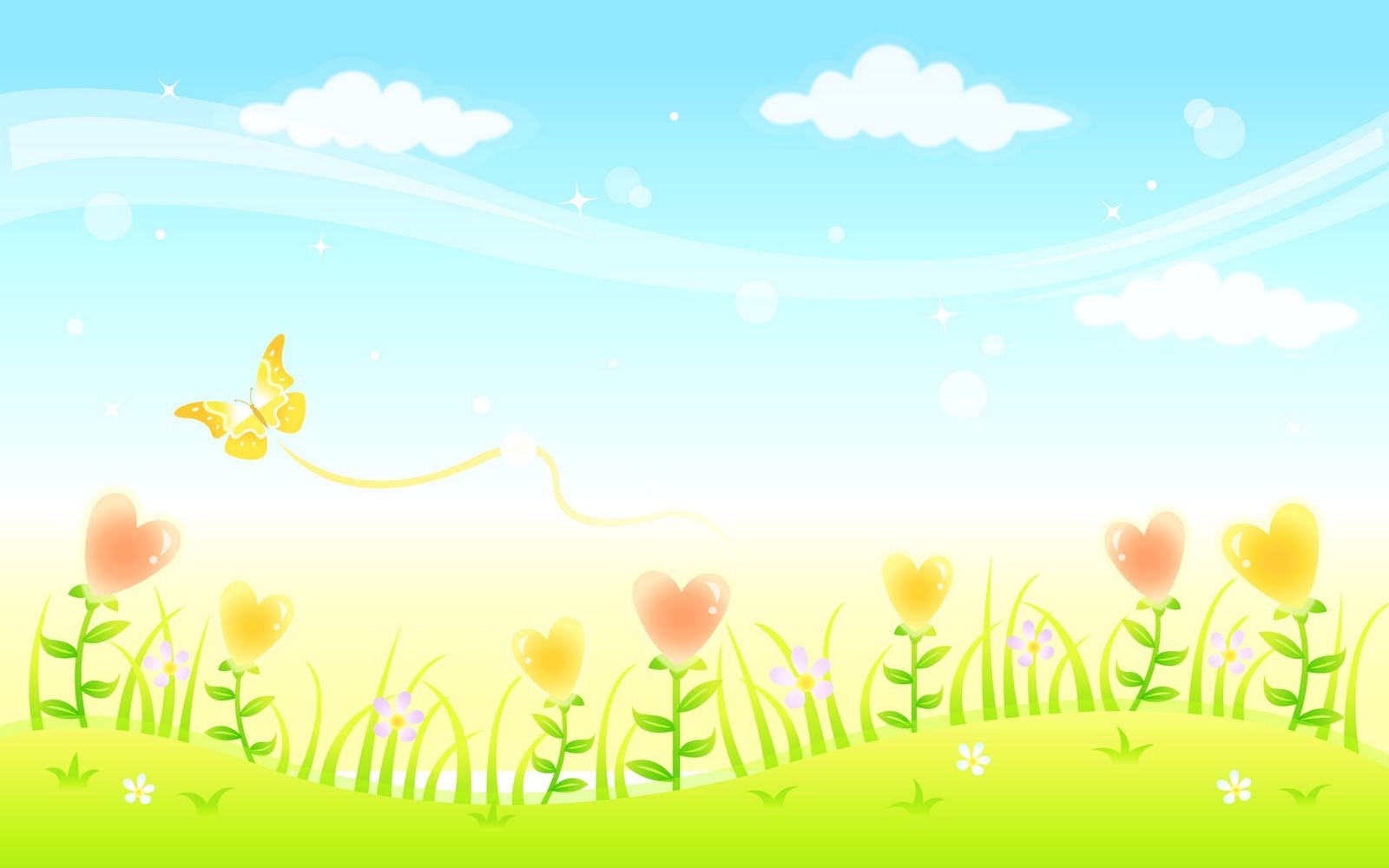 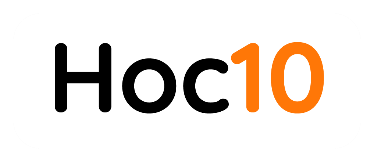 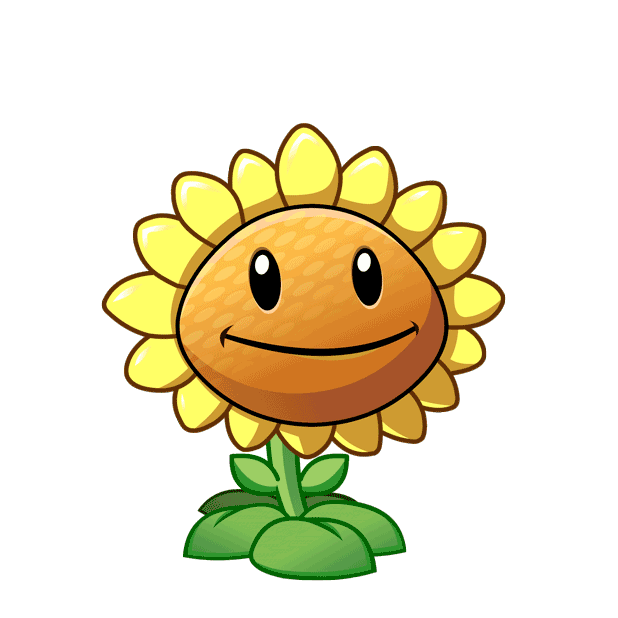 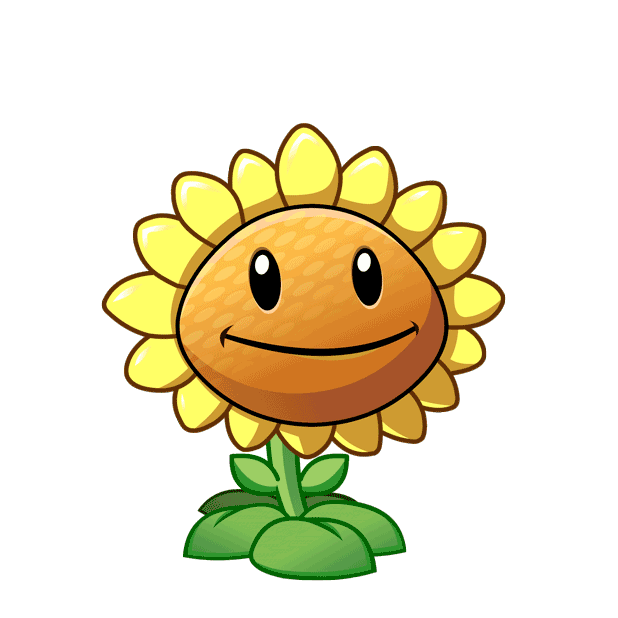 C. Chó
A. Lợn
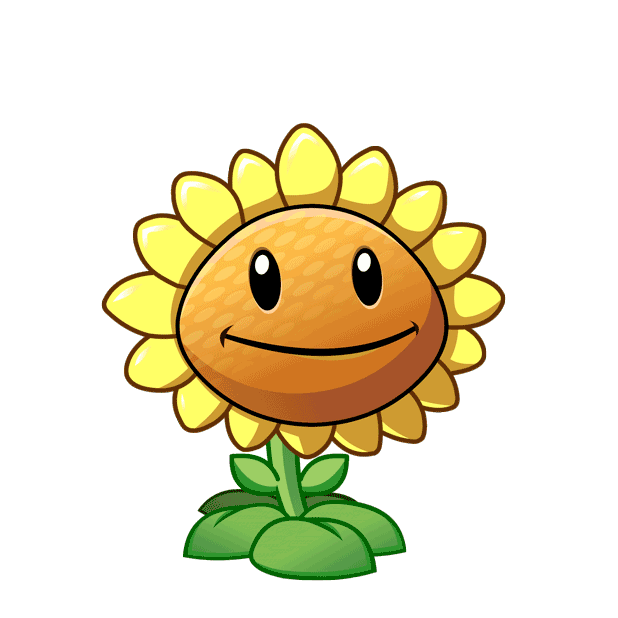 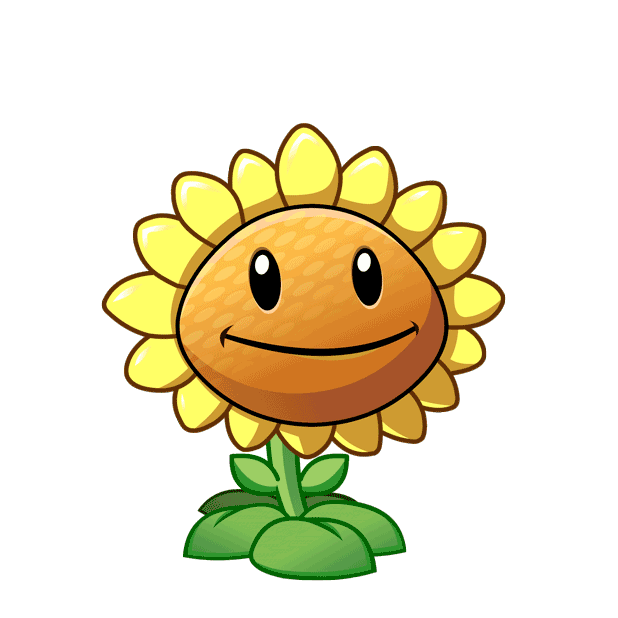 B. Gà
D. Mèo
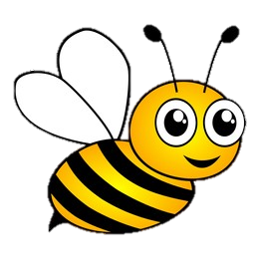 Con gì hai mắt trong veo
Thích nằm sưởi nắng, thích trèo cây cau?
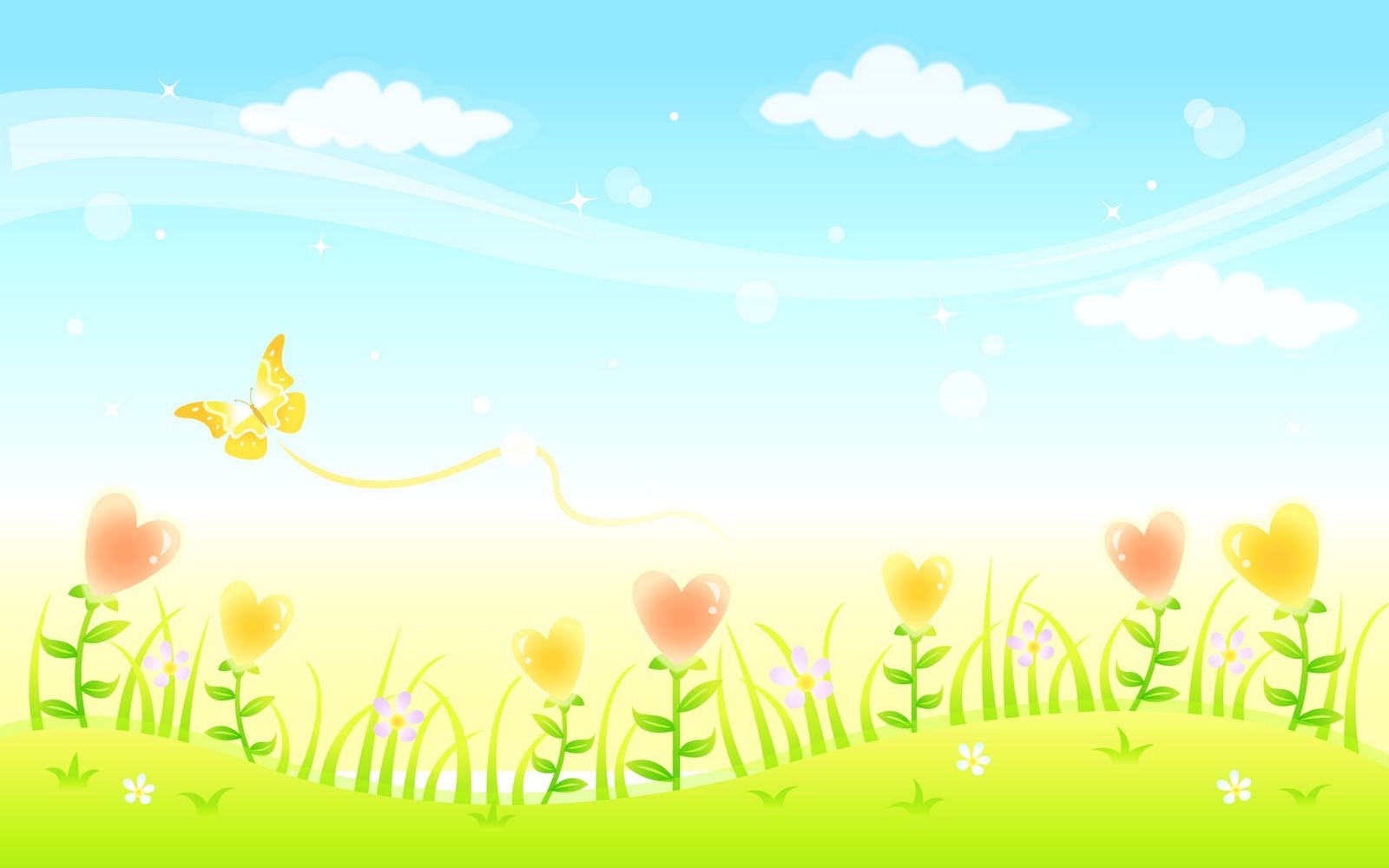 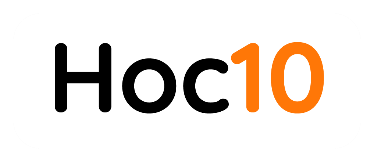 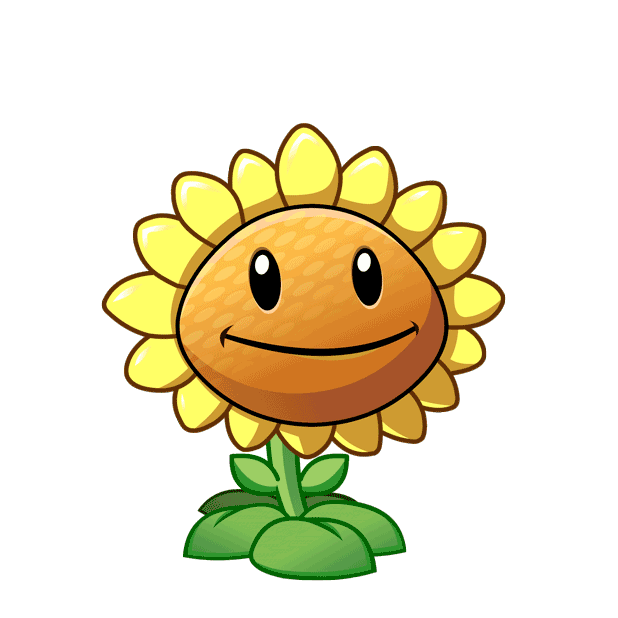 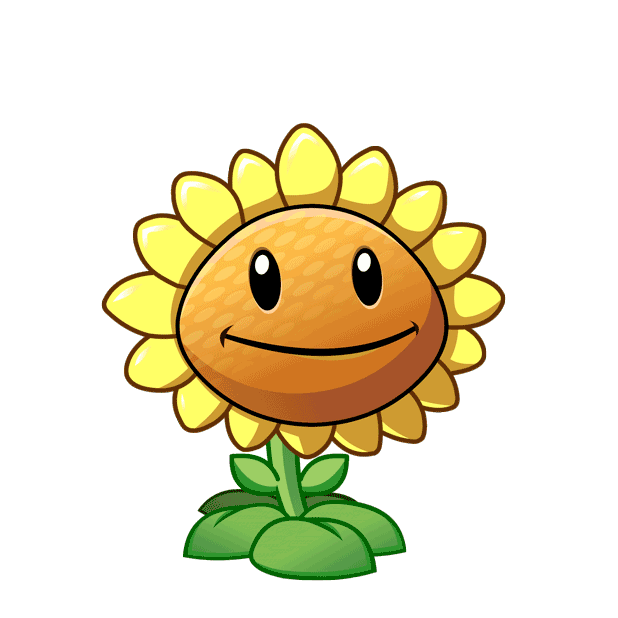 C. Ong
A. Kiến
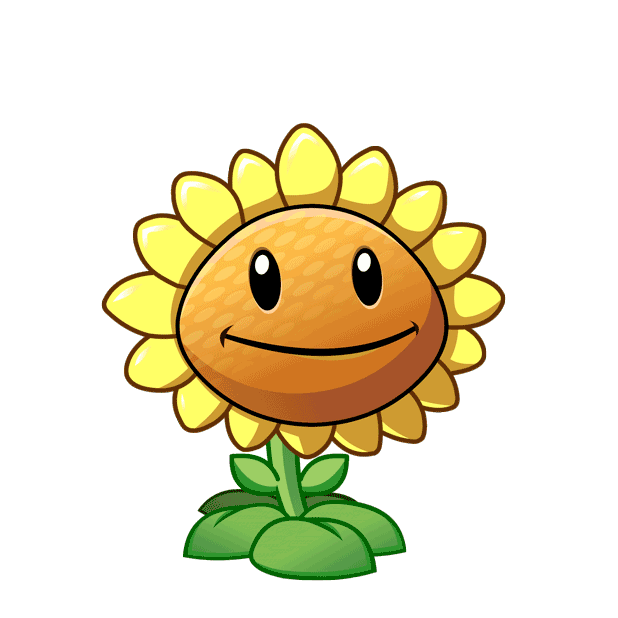 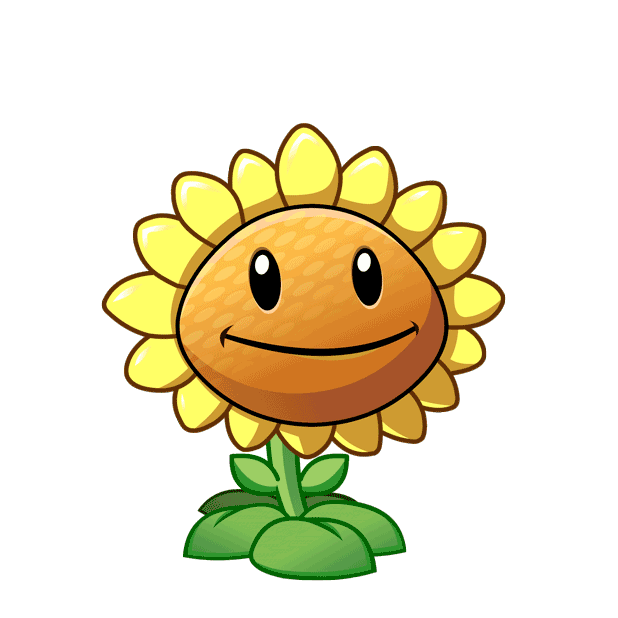 D. Hổ
B. Rùa
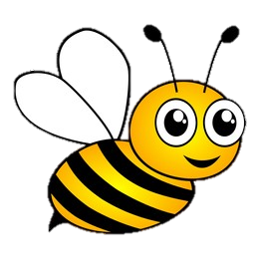 Trong các con vật trên đây con nào 
biết làm mật?